Web 101
Essentials of Web Design
CSCI 1210
Welcome to the Course
Introductions
Syllabus Review
elearn.etsu.edu
Course Outline Review
elearn.etsu.edu
What We’re Here to Learn
TECHNOLOGY
Technology ("science of craft") …is the sum of any techniques, skills, methods, and processes used in the production of goods or services or in the accomplishment of objectives, such as scientific investigation
 Technology can be the knowledge of techniques, processes, and the like, or it can be embedded in machines to allow for operation without detailed knowledge of their workings
Systems (e.g., machines) applying technology by taking an input, changing it according to the system's use, and then producing an outcome are referred to as technology systems or technological systems
https://en.wikipedia.org/wiki/Technology
TECHNOLOGY
We often refer to Technology (capital ‘T’) in a general sense 
Ignore the “inner workings,” i.e., we generally don’t care how a television works, just as long as we can watch our favorite shows
Or, more to the point, what happens when we launch a web browser and navigate to a website
In this class, however, we’re going to focus on some technologies (lower-case ‘t’) that underlie the World Wide Web (by “lower-case t,” I mean a technology that is part of the greater, general, idea of Technology)
TECHNOLOGY
Our primary focus, with respect to Technology, will be twofold:
	Hypertext Markup Language (HTML), and 	Cascading Stylesheets (CSS)
Both are Internet technologies that are fundamental parts of the World Wide Web
[Speaker Notes: DARPA – Defense Advanced Research Projects Agency]
INTERNET
TECHNOLOGY
FTP
WWW
This is a little simplistic … and ignores the fact that there’s a lot of overlap of technologies -- ‘Social Media,’ for example, uses many more basic technologies to do its thing
EMAIL
SQL
SSH
VOIP
RDP
SOCIAL MEDIA
IM
OTHERS…
[Speaker Notes: This is a little simplistic … and ignores the fact that there’s a lot of overlap of technologies -- ‘Social Media,’ for example, uses many more basic technologies to do its thing.]
INTERNET
TECHNOLOGY
Within the ‘WWW’ technology, there are many ‘sub-’technologies that are/can be used
WWW
HTML
CSS
“Others,” e.g.,	PHP		Vue	Bootstrap	WordPress	Sass		Typescript	jQuery		Swift	Angular		Markdown	React		Laravel	Django		Drupal
OTHERS
JS
[Speaker Notes: DARPA – Defense Advanced Research Projects Agency]
INTERNET
TECHNOLOGY
This semester, we’ll be focusing - to a large degree - on these two:
WWW
HTML
CSS
OTHERS
JS
[Speaker Notes: DARPA – Defense Advanced Research Projects Agency]
INTERNET
TECHNOLOGY
This semester, we’ll be focusing - to a large degree - on these two:
WWW
HTML
CSS
[Speaker Notes: DARPA – Defense Advanced Research Projects Agency]
TECHNOLOGY
Google - “Front-end web development”
After all the Ads -- you’ll find numerous sites, all of which say essentially the same thing:
The three core technologies associated with front-end web development are
HTML
CSS
JS
[Speaker Notes: DARPA – Defense Advanced Research Projects Agency]
TECHNOLOGY
Google - “Front-end web development”
After all the Ads -- you’ll find numerous sites, all of which say essentially the same thing:
The three core technologies associated with front-end web development are
JS
We’ll do a deep-dive in this, and other technologies, in CSCI 1720
[Speaker Notes: DARPA – Defense Advanced Research Projects Agency]
TECHNOLOGY
It’s important to note, however, that there is a lot more to Web Development than writing code (…and we will be writing a lot of code)
We’ll also be devoting a lot of time to other concepts: 
	Design concepts	Design process	Web Development Lifecycle	Deployment	SEO	Marketing	…and lots more!
[Speaker Notes: DARPA – Defense Advanced Research Projects Agency]
History and Terms
We are entering a technological age in which we will be able to interact with the richness of living information – not merely in the passive way that we have been accustomed to using books and libraries, but as active participants in an ongoing process, bringing something to it through our interaction with it, and not simply receiving something from it by our connection to it
JCR Licklider (1968), The Computer as a Communication Device
[Speaker Notes: Linked Source: http://www.cc.utexas.edu/ogs/alumni/events/taylor/licklider-taylor.pdf
Discovery Source: OpenHPI Course – Semantic Web

Joseph Carl Robnett Licklider (/ˈlɪklaɪdər/; March 11, 1915 – June 26, 1990), known simply as J. C. R. or "Lick", was an American psychologist[1] and computer scientist who is considered one of the most important figures in computer science and general computing history.
He is particularly remembered for being one of the first to foresee modern-style interactive computing and its application to all manner of activities; and also as an Internet pioneer with an early vision of a worldwide computer network long before it was built. He did much to actually initiate this by funding research which led to much of it, including today's canonical graphical user interface, and the ARPANET, the direct predecessor to the Internet.
He has been called "computing's Johnny Appleseed", for planting the seeds of computing in the digital age; Robert Taylor, founder of Xerox PARC's Computer Science Laboratory and Digital Equipment Corporation's Systems Research Center, noted that "most of the significant advances in computer technology—including the work that my group did at Xerox PARC—were simply extrapolations of Lick's vision. They were not really new visions of their own. So he was really the father of it all".[2]
For people who only know today's computerized, information-rich world, the change from what came before, and thus his impact on the world (since his ideas and the work of people he sponsored led, directly and indirectly, to much of it), is probably hard to truly fathom. This quotation from the full-length biography of him called The Dream Machine, gives some sense of it:
"More than a decade will pass before personal computers emerge from the garages of Silicon Valley, and a full thirty years before the Internet explosion of the 1990s. The word computerstill has an ominous tone, conjuring up the image of a huge, intimidating device hidden away in an overlit, air-conditioned basement, relentlessly processing punch cards for some large institution: them."Yet, sitting in a nondescript office in McNamara's Pentagon, a quiet...civilian is already planning the revolution that will change forever the way computers are perceived. Somehow, the occupant of that office...has seen a future in which computers will empower individuals, instead of forcing them into rigid conformity. He is almost alone in his conviction that computers can become not just superfast calculating machines, but joyful machines: tools that will serve as new media of expression, inspirations to creativity, and gateways to a vast world of online information.“

Wikipedia - http://en.wikipedia.org/wiki/J._C._R._Licklider]
Origins…
The first recorded description of the social interactions that could be enabled through networking was a series of memos written by J.C.R. Licklider (1915-1990) of MIT in August 1962 discussing his "Galactic Network" concept. 
He envisioned a globally interconnected set of computers through which everyone could quickly access data and programs from any site.
Brief History of the Internet – The Internet Society
[Speaker Notes: DARPA – Defense Advanced Research Projects Agency]
Origins…
In spirit, the concept was very much like the Internet of today. Licklider was the first head of the computer research program at the Defense Advanced Research Projects Agency (DARPA), starting in October 1962. 
While at DARPA he convinced his successors at DARPA, Ivan Sutherland, Bob Taylor, and MIT researcher Lawrence G. Roberts, of the importance of this networking concept
Brief History of the Internet – The Internet Society
[Speaker Notes: DARPA – Defense Advanced Research Projects Agency]
Which Came First, the Web or the Internet?
(Hint) The Internet
The Internet is a global system of interconnected computer networks that use the standard Internet protocol suite (TCP/IP) to link several billion devices worldwide 
It is an international network of networks that consists of millions of private, public, academic, business, and government packet switched networks, linked by a broad array of electronic, wireless, and optical networking technologies
Which Came First, the Web or the Internet?
(Hint) The Internet
The Internet carries an extensive range of information resources and services, such as the inter-linked hypertext documents and applications of the World Wide Web (WWW), the infrastructure to support email, and peer-to-peer networks for file sharing and telephony
Which Came First, the Web or the Internet?
Which Came First?
Internet!
Started as ARPANET – Advanced Research Project Agency Network.
Originally an MIT project that was handed off to the Department of Defense’s Advanced Research Project Agency (APRA) in 1962
Launched in 1969 linking four computers at four universities (UCLA, Stanford, then University of Utah & University of California, Santa Barbara) 

In the 1980s, evolved into a private/public partnership to provide networked connection to “Personal Computers”
[Speaker Notes: Source: http://www.nsf.gov/news/special_reports/nsf-net/1960s.jsp]
Back on Slide 10, You Mentioned Packet Switching…What the Heck is That?
A means of moving data
Developed as an alternative to circuit switching (Think: Sara, the unseen operator in the Andy Griffith show)
Instead of a dedicated circuit, data is broken into discrete chunks (packets), that are then transmitted to their destination and reassembled by the receiving client
How data is transported across the Internet
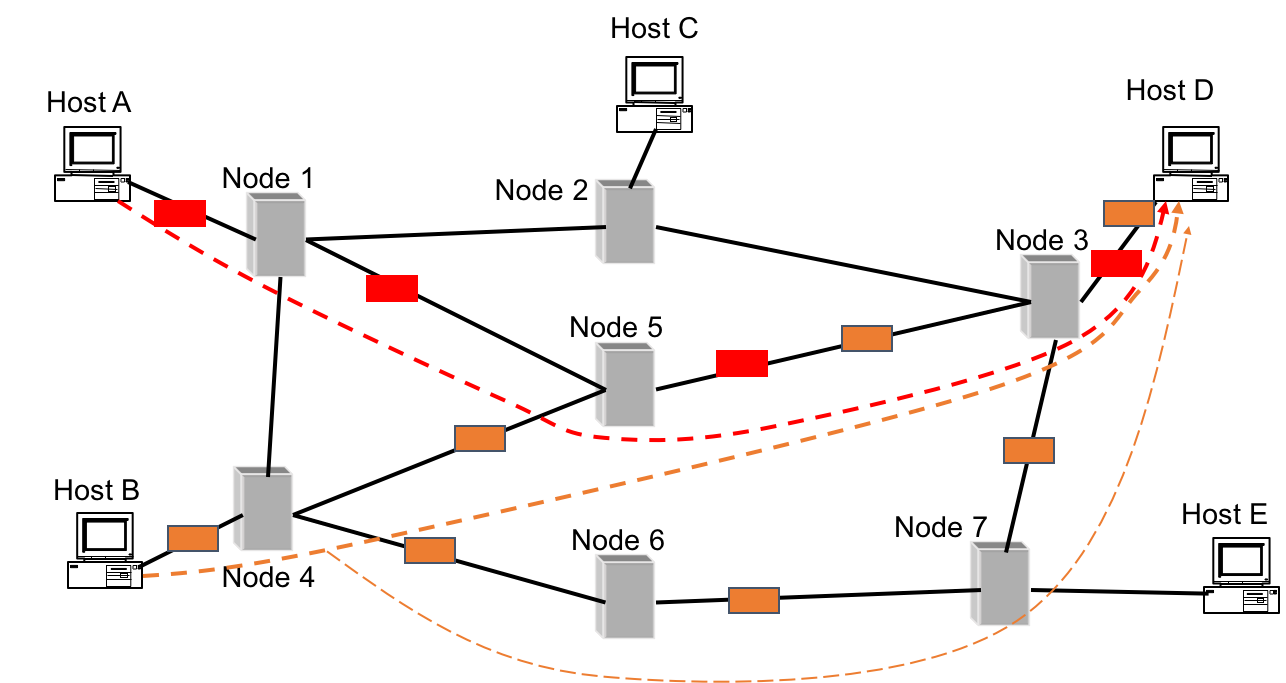 Our Favorite Part of the Internet…
The World Wide Web (WWW) is a system used on the Internet for transmitting and retrieving information in a platform independent, easy-to-use manner
The WWW is just one of many different technologies that take advantage of the Internet
email
streaming media
VoIP
[Speaker Notes: Source: http://www.w3.org/People/Berners-Lee/
Source: http://webfoundation.org/about/vision/history-of-the-web/]
Our Favorite Part of the Internet…
Created in 1989 by Tim Berners-Lee at CERN (Conseil Européen pour la Recherche Nucléaire or European Council for Nuclear Research). He helped to specify three fundamental technologies of the Web:
Hypertext Markup Language (HTML)
Uniform Resource Indicator (URI)
Hypertext Transfer Protocol (HTTP)
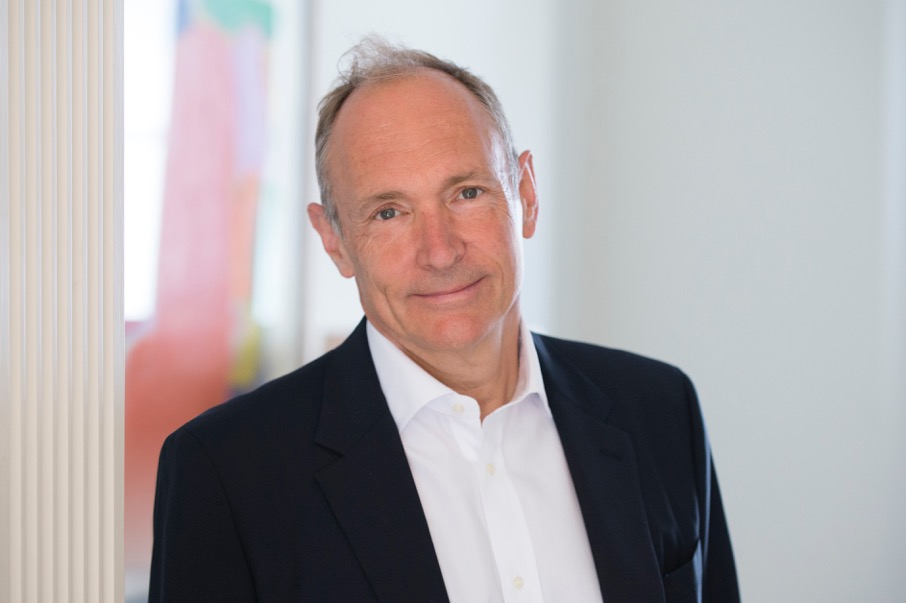 Note that by this time, the Internet had already been around for two decades
[Speaker Notes: Source: http://www.w3.org/People/Berners-Lee/
Source: http://webfoundation.org/about/vision/history-of-the-web/]
Our Favorite Part of the Internet…
The first web page was served in 1990 at CERN
By 1991, people outside of CERN were able to communicate via the World Wide Web
In April 1993, CERN announced that the technologies behind the World Wide Web would be available for anyone to use on a royalty-free basis
[Speaker Notes: Source: http://www.w3.org/People/Berners-Lee/
Source: http://webfoundation.org/about/vision/history-of-the-web/]
Some Terms to Help
Protocol – Established rules governing communication
IP – Internet (or Internetworking) Protocol.  This is the protocol that specifies how information is transmitted over the Internet
Some Terms to Help
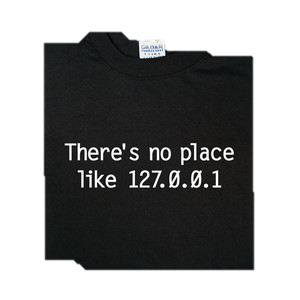 IP Address – A unique set of numbers assigned to each machine on a network to identify that machine.  Think of IP address as you would a phone number.
IPv4 – Created in 1980 to specify the IP address for each machine.  Potential number of addresses – 4,294,967,296 (232) 
ex 127.0.0.1 
ex 151.141.9.187
Spoiler alert: We've run out!
'Dotted Quad' - Addresses expressed as four decimal numbers separated by dots
Each segment ranges from 0-255, e.g., 151.141.92.9
If I cannot remember a phone number…
IP addresses are great.  However, if you were to tell a perspective student to find out more information about ETSU by visiting 151.141.9.187, would that stick?

We need a way to translate these IP addresses into a memorable word or phrase – similar to contacts in your phone
If I cannot remember a phone number…
Domain Names – Names that are assigned to devices on the Internet to make it easier to refer to the device
Examples include ETSU.edu, IBM.com, WhiteHouse.gov
Most people are more adept at remembering alphabetic/word-based strings (e.g., youtube.com than strings of numbers)
The Domain Name System (more on that in a minute) is a hierarchical (tree-like) structure. There are several levels -
TLD – Top Level Domains – highest level of the Domain Name System
Examples include .com, .net, .gov
If I cannot remember a phone number…
TLD – Top Level Domains – highest level of the Domain Name System

Common TLDs include .com, .net, .gov, .org, .edu

Countries have 2 letter TLDs - .us (United States), .mx (Mexico), .uk (United Kingdom), .am (Armenia), .me (Montenegro), .ly (Libya), .tv (Tuvalu)
[Speaker Notes: Source: http://newgtlds.icann.org/en/

Talk about issue between .gop and .republican]
If I cannot remember a phone number…
TLD – Top Level Domains – highest level of the Domain Name System

Generic TLDs – Began in 2005 with ICANN (Internet Corporation for Assigned Names and Numbers)
In 2012,  companies were allowed to submit for ownership of potential gTLDs.  Currently, over 250 now in existence including .club, .ninja, .cool, .wtf, .democrat, .gop, .republican
[Speaker Notes: Source: http://newgtlds.icann.org/en/

Talk about issue between .gop and .republican]
Translate Domain to IP
Having Domain Names is important for readability and the ability to remember an address.  However, we need to translate Domain Names to IP Addresses
Domain Name System - An Internet-based system that translates (people-friendly) domain names into (computer-friendly) IP addresses and vice-versa
Domain Name Servers – Devices that translates Domain Names into IP Addresses to facilitate proper routing on a network
[Speaker Notes: Sidebar:  A server is a system (software and suitable computer hardware) that responds to requests across a computer network to provide, or help to provide, a network service. Servers can be run on a dedicated computer, which is also often referred to as "the server", but many networked computers are capable of hosting servers. In many cases, a computer can provide several services and have several servers running. Common types of servers include Web, mail (ingoing and outgoing), FTP, SSH, DNS, DHCP]
Translate Domain to IP
Having Domain Names is important for readability and the ability to remember an address.  However, we need to translate Domain Names to IP Addresses
Subdomain – a subdivision of a domain that helps with logical grouping of computers/services (e.g., 'www' - which is where web-related servers are located)
URL (Uniform Resource Locator) – a unique name or address for every document or data element on the World Wide Web
[Speaker Notes: Sidebar:  A server is a system (software and suitable computer hardware) that responds to requests across a computer network to provide, or help to provide, a network service. Servers can be run on a dedicated computer, which is also often referred to as "the server", but many networked computers are capable of hosting servers. In many cases, a computer can provide several services and have several servers running. Common types of servers include Web, mail (ingoing and outgoing), FTP, SSH, DNS, DHCP]
Domain Name System (DNS)
Top Level Domain
Domain
Sub Domain
Parts of a URL
http://www.csci1210.com/labs/lab1/index.html
http:// - Protocol
www. - Sub Domain (default is www. Others include MAIL.etsu.edu, ELEARN.etsu.edu, GOLDLINK.etsu.edu, etc)
csci1210.com- Domain we are connecting with (specifically .com is the TLD)
/labs/lab1/ - This represents the folder directory on the specific server that you are connecting with
index.html - This is the specific file that you are requesting from the server
But Wait…
What happens when you simply type in “csci1210.com”?

It will direct you to this particular page –

http://www.csci1210.com/index.php
But Wait…
Modern browsers and servers will make some assumptions if the information is missing:
If no protocol is listed, the browser will default to http://
If no subdomain is listed, the server will potentially default to www.
If no folders are listed, the server will default to the root folder (/)
If no file is listed, the server will look for the default files on the server (index.html, default.html, index.aspx, default.aspx, index.php, default.php)
In this example, csci1210.com will redirect you to the above URL
Protocols
HTTP (Hypertext Transmission Protocol) – This protocol specifies the transmission and receipt of hypertext pages (web pages) over a network
HTTPS (Hypertext Transmission Protocol Secured) – Similar to HTTP but secures the transmission of data
FTP (File Transfer Protocol) – This protocol specifies the transmission and receipt of files over a network
(More) Terms
Hypertext – “Linked” text (or images). Allows users to click on text (or images) in a document to take them to other documents and resources
Servers – Powerful machines whose primary role is providing information to other machines (usually many simultaneous requests).  This machine waits for a request for information.  Once it receives a request, it retrieves the information, performs any processing needed, and sends the data back to the requesting client computer
(More) Terms
Client – This is the end user’s computer that interacts with the server
Directory – The structure of files and folders on a drive
Path – The location of a file in a directory
Document root directory – The ‘top level’ directory for a site
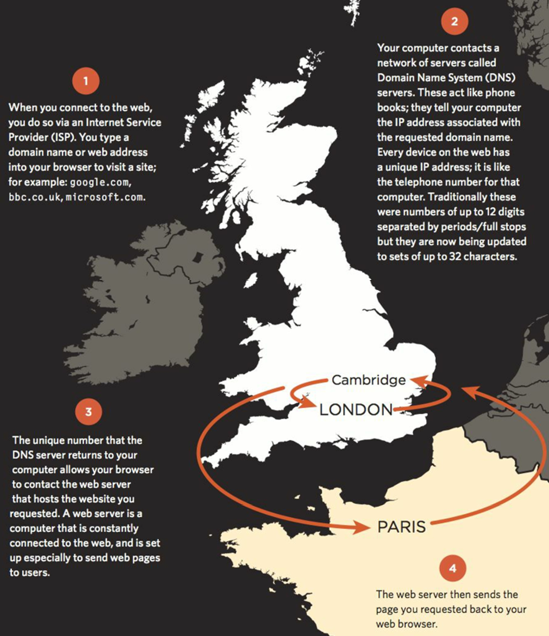 (More) TermsClient/ServerArchitecture
Terms (sigh)
Browsers – Browsers are software applications that run on a client machine that displays the web page
The browser is the application that makes the request to the web server
Once it receives the requested file, it will process the file
It may also execute any client side “scripts” (i.e. JavaScript)
Display the file for the user to view
Examples include Internet Explorer, Google Chrome, Mozilla Firefox, Opera, Apple Safari, etc
Terms (sigh)
HTML (Hypertext Markup Language) – HTML is considered the language of the web
It is the language used to create the structure of web pages utilizing “tags” or “elements.”  These elements are interpreted by the browser and displayed on the screen for end users
CSS (Cascading Style Sheets) – CSS is the way we add style (color, layout, fonts, etc) to our web pages
Summary of Terms
Internet
World Wide Web
Protocol
Hypertext Transfer Protocol (HTTP)
Hypertext Transfer Protocol Secured (HTTPS)
File Transfer Protocol (FTP)
Uniform Resource Locator (URL)
Internet Protocol (IP)
Domain Names
Domain Name System
Top Level Domains (TLDs)
Hypertext
Server
Client
Client/Server Architecture
Browser
Hypertext Markup Language (HTML)
Cascading Stylesheets (CSS)
Directory
Document root directory
Path
Bug / Debug
Summary Summary
A web application uses an architecture that consists of clients, a web server, and a network. Clients use web browsers to request web pages from the web server. The web server returns the requested pages
To request a web page, the web browser sends an HTTP request to the web server that includes the name of the requested file. Then, the web server retrieves the HTML for the requested web page and sends it back to the browser in an HTTP response. Last, the browser renders the HTML into a web page
A static web page is a page that is the same each time it’s retrieved. The file for a static web page has .html or .htm as its extension, and its HTML doesn’t change
HTML (HyperText Markup Language) is the language that defines the structure and contents of a web page. CSS (Cascading Style Sheets) is used to control how the web pages are formatted (more on that later…)
Summary Summary
To deploy a website on the Internet, you need to transfer the directories and files from your computer web server with Internet access. To do that, you can use an FTP program that uses File Transfer Protocol
To see a website, you can enter the URL (Uniform Resource Locator) of the site’s directory into a browser’s address bar. Then, the server looks for the default file in that directory and runs it. If it can’t find a default file, the server displays an index of the subdirectories (unless its sysadmin is smart and blocks it)
To view the HTML for a web page, you can use your browser’s View Page Source or View Source command. This can be useful when you want to see whether the PHP application generated the correct HTML
To develop web pages, you only need a text editor like Notepad++, Brackets, Sublime, or TextWrangler
INTERMISSION
Next Up: What is Web Design?
What is Web Design?
What is web design?
Effective and successful websites don’t just happen
In order to better ensure success, a methodological approach, based on research and experience is required
Modern web development is highly competitive
An effective website can make or break an organization
What is web design?
Web design is a bit of…

Graphic design 
	“how the page looks”
Interface design 
	“how the page works”, method for doing things – links, buttons, etc.
Information design 
	“organization of the content, how you get to it”
What is web design?
Web design is a bit of…

Code production 
	“HTML coding”, using editors/editing software
	* note on IDEs
Programming 
	advanced web functionality, forms, interactivity, working w/databases
Multimedia 
	producing/adding sound, video and animation to a site
What is web design?
Web design is a bit of…

Testing
	Ensuring the final product meets the clients’ and users’ needs
Promotion / Marketing 
	Attracting users to the site; ‘selling’ the site
Search Engine Optimization
	Designing the site so that it will rank high in search engine results
What is web design?
Web design is a bit of…

Maintenance design
	Designing so that the site can be easily updated
	Errors can be quickly addressed and rectified
Others?
	Can you think of other concerns that come into play when designing a website?
Need for Design Methadology
Web sites exist to be used by people
Not all people have same goals, abilities, equipment, etc
Sites that are not used are not effective
To promote use, web sites must be, well, usable
Usable web sites are designed to meet the needs of targeted site users
By understanding our site users, the principles of usability, and how to use technology, we can create an attractive, usable, commercial web site
Usefulness and Usability
A useful system can be used by a real person to achieve a desired goal
Usefulness has two facets:
Utility:  can the desired goal be accomplished? is the outcome correct?
Usability:  how well can users use the system? is it confusing? frustrating? unclear? ugly?
Useful does not mean boring.  Useful means it is fit for the purpose it was intended
[Speaker Notes: What would be an example of a web site that does not fulfill utility?]
Content
Is it suitable for the targeted audience?
Use of graphics/sound/multimedia appropriate?
Structured appropriately?

* Ongoing process – must be considered throughout the process
Usability Elements
Functionally correct
Efficient to use
Easy to learn
Easy to remember
Error tolerant
Subjectively pleasing
Usability Elements
Functionally correct
Do the page controls work as intended
Do images display correctly?
Do links work? Are outside links still to active resources?
If things don’t work, it is hard to establish trust
What do we mean by ‘trust?’ 
Why is trust important?
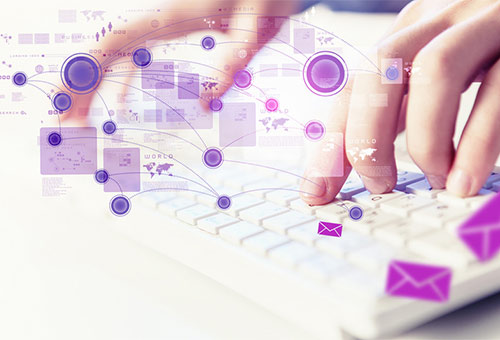 Usability Elements
Efficient to use
Can user easily find what they are looking for?
Can user accomplish desired tasks with ease?
Think of users as always being in a hurry. They don't want to have to figure things out and click repeatedly to find what they want
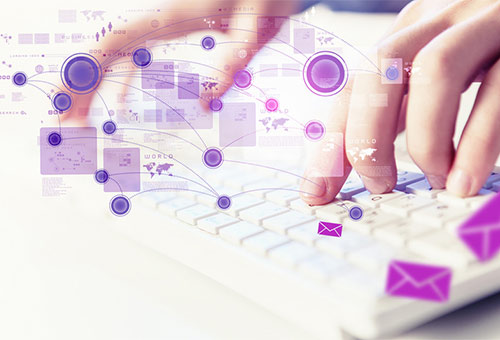 Usability Elements
Easy to learn
Must be able to “instantly” discern functionality
Distinct from software that is learned over time
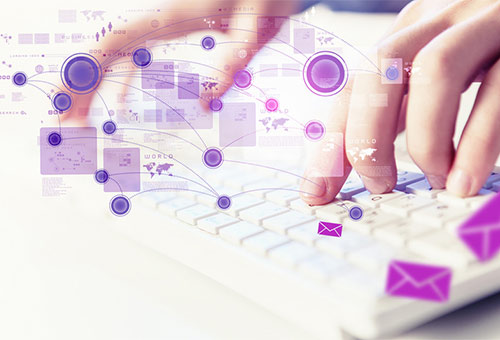 Usability Elements
Easy to remember
"How can I find this quickly in the future?"
"Where was that page that had the information I needed before?"
Sure, users can bookmark pages for later retrieval, but you, the developer, can't count on them to remember to do that
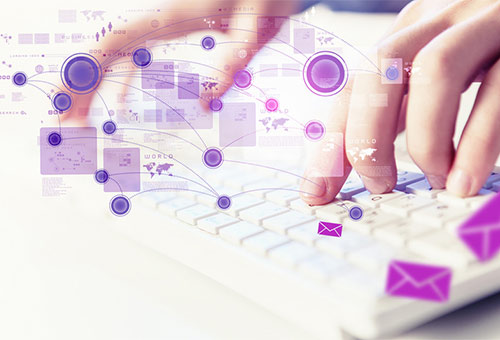 Usability Elements
Error tolerant
“Oops. I mistyped my Visa number! 
User enters wrong password
“I missed a required field. Now I have to redo the whole form!”
This issue is particularly noticeable with forms. But any time you're soliciting user input, you also have to plan for users making mistakes. Or worse (what could be worse??)
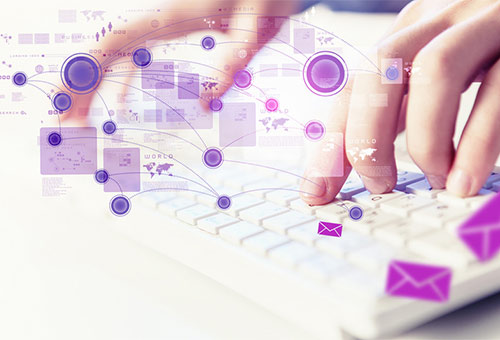 Usability Elements
Subjectively pleasing
Does it look good? 
Appropriate for audience?  (Harleys vs. Handbags)
How the site looks and whether it is subjectively pleasing are dependent on the site's users. Part of the Design process is learning users' likes/dislikes/interests/needs/goals/etc and applying that knowledge to the design (more, much more on that later)
Usability Elements
Bottom Line
	Usability means a person of average ability and experience can figure out how to use the site to accomplish what they want without it being more trouble than it is worth
How users judge a site
You’ll find a lot of different definitions of usability, often breaking it down into attributes like
Image Useful: Does it do something people need done?
Image Learnable: Can people figure out how to use it?
Image Memorable: Do they have to relearn it each time they use it?
Image Effective: Does it get the job done?
Image Efficient: Does it do it with a reasonable amount of time and effort?
Image Desirable: Do people want it?
How users judge a site
Bottom Line: Usability Means
A person of average (or even below average) ability and experience can figure out how to use the thing to accomplish something without it being more trouble than it’s worth
What Website Users Want
To find what they’re looking for as quickly and easily as possible
To get information or complete a task with minimum fuss
 Not to have to deal with errors
 To be able to use/navigate a site without too much head-scratching
How Users Use a Site
They scan the page to find what they’re looking for or a link to what they’re looking for, and they don’t like to scroll. If they get frustrated, they leave
They often click on links and buttons with the hope of finding what they’re looking for, and they frequently click on the Back button when they don’t find it
Usually land on a site for a specific reason
How Users Use a Site
Scan page(s) to find what they want
Don't like to scroll
Will often scan for links that appear to meet their needs; back-click if the link doesn’t
Will get frustrated quickly
Will leave the site when frustrated
Enhancing Usability
Present as much critical information as possible “above the fold” so the user has to scroll less
Group related items and limit the number of groups on each page 
Include a header that identifies the site and provides a navigation bar and links to utilities 
Use current navigation conventions, like including a logo that goes to your home page when clicked and a cart icon that goes to your shopping cart when clicked, previous/next arrows, etc
Can only hit a known target
To create sites usable to and used by people, we must design with those specific people in mind
We must…
Understand what interfaces the user needs
How can we best present our functionality?
Do users have special needs?
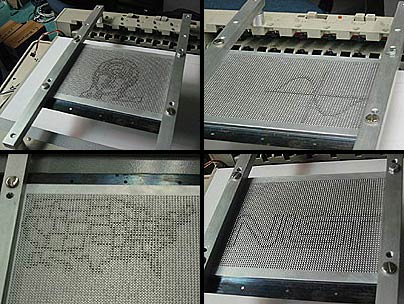 See: http://aboutwebaccessibility.com/home/inaccessible
Can only hit a known target
To create sites usable to and used by people, we must design with those specific people in mind
We must…
Understand who the users are
Who would use this site? What type of person?
Can we list groups?
Develop user profiles?
Understand what the user is trying to achieve
Why are they coming to this site?
What do they want to accomplish?
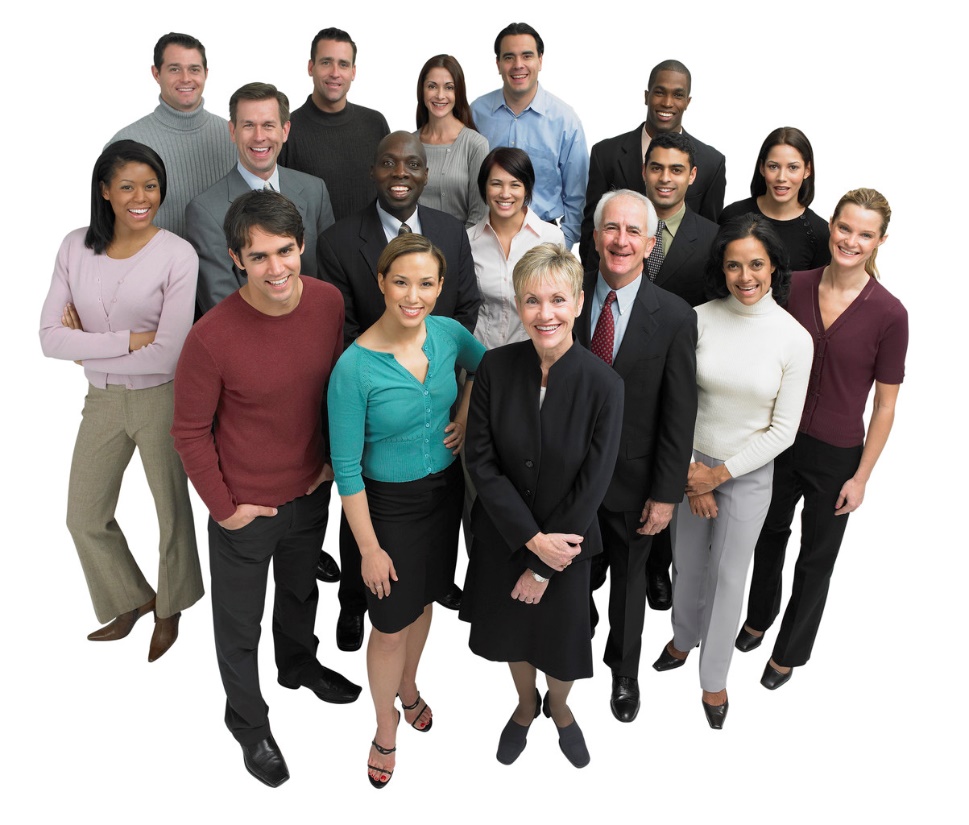 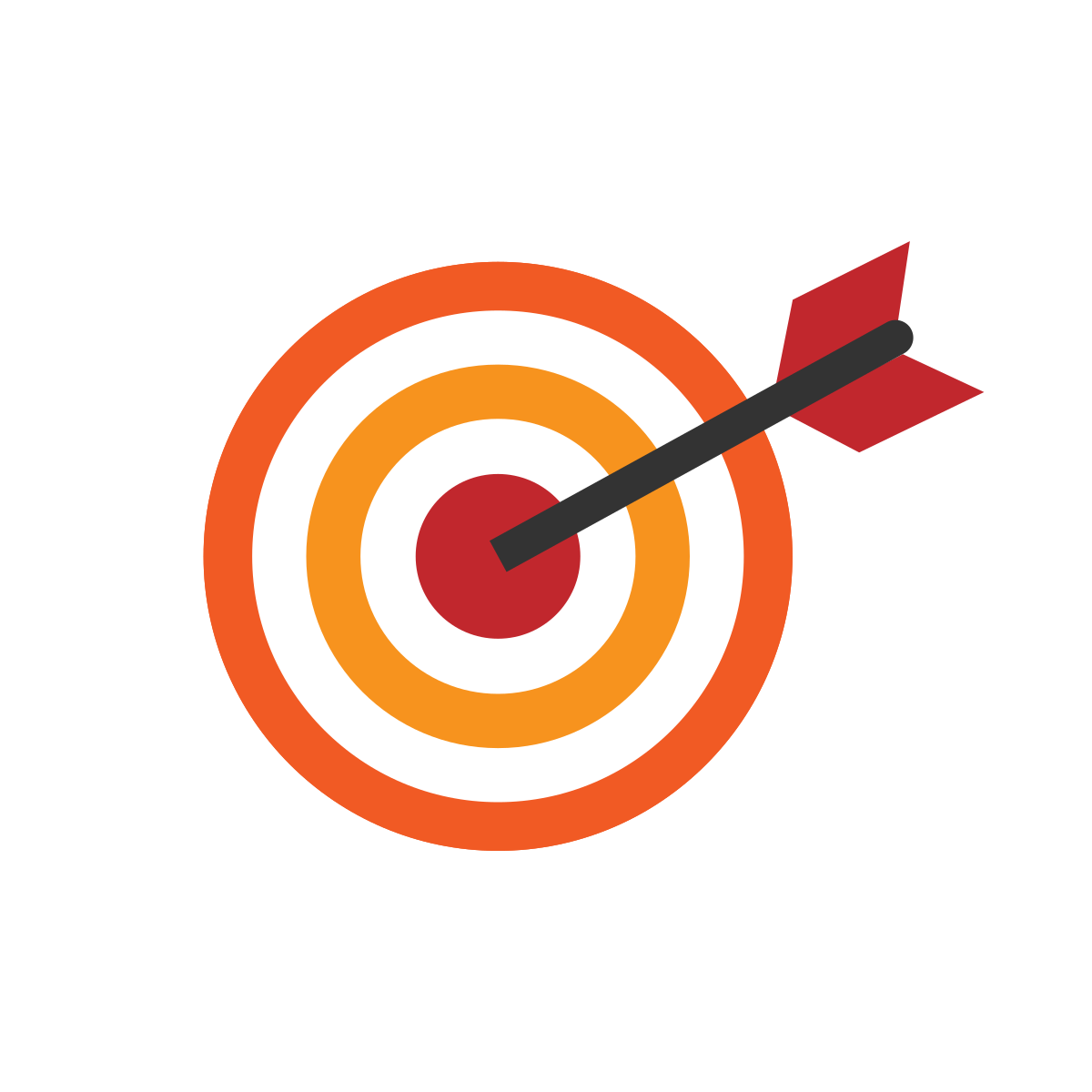 Can only hit a known target
To create sites that people will use, you must design with those specific people in mind
We must…
Test our initial ideas and interface prototypes with our users
Brainstorm and present many ideas
Have real users help us decide
Understand how users think
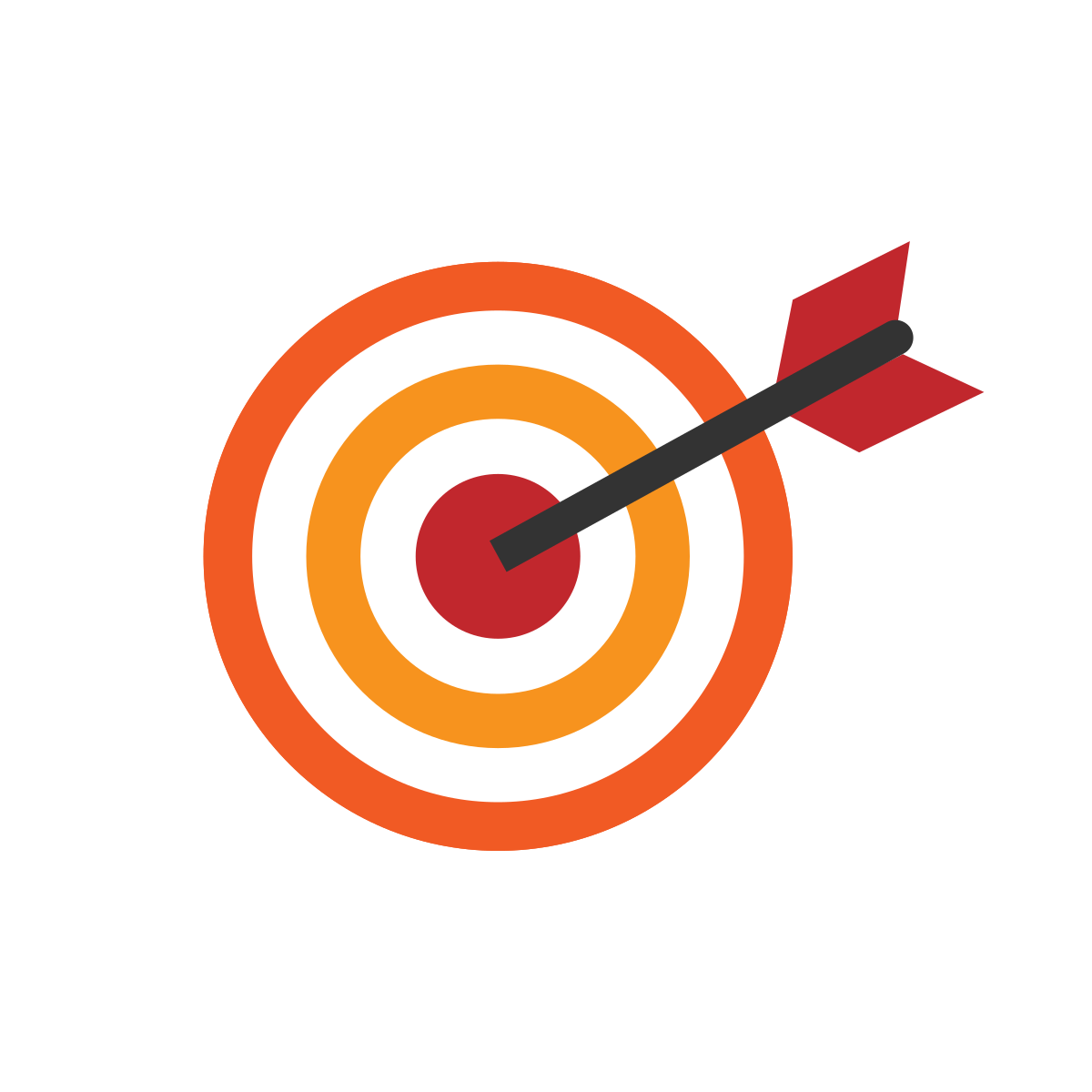 Can only hit a known target
To create sites that people will use, you must design with those specific people in mind
We must…
Test our “final” interfaces with our users
Until we gain specific experience, we don’t know what our users will be comfortable with
You, the developer, are not a typical user
User-Centered Web Development Life Cycle
Stage 1: Define the mission and target user population
Stage 2: Collect user requirements
Stage 3: Create and modify conceptual design
Stage 4: Create and modify physical design
Stage 5: Perform usability testing
Stage 6: Implement and market Web site
Stage 7: Evaluate and improve Web Site
Repeat 
cycle
as
needed
Define Mission
Target User Population
Collect User Requirements
Create Conceptual Design
Web Development is a cyclic process. It does not end with implementation of the finished web site. Over time, User Requirements may change, technologies may change, linked sites may go down, etc.
Evaluate and Improve
Create Physical Design
Repeat
Implement
Deploy
Test
Design Summary
Effective web sites don’t just happen
Serious and methodological effort must be applied to 
Identify the site’s mission (its raison d'etre)
Use design principles to create a product that meets users’ needs
Test and evaluate the product
Deploy the product
Maintain and update the product over time
A website can make or break a client’s organization/business
Remember:
A website can make or break a client’s organization/business
Lecture Quiz
Answer the following questions. Record your answers in a Word document and upload the document to D2L – ‘Lecture Quiz 1’:
1. Which came first?
    a. The Internet
    b. The World Wide Web
    c. Tim Berners-Lee
    d. File Transfer Protocol
Lecture Quiz
Answer the following questions. Record your answers in a Word document and upload the document to D2L – ‘Lecture Quiz 1’:
2. How old is the Internet?
    a. 20
    b. 35
    c. 52
    d. 42
Lecture Quiz
Answer the following questions. Record your answers in a Word document and upload the document to D2L – ‘Lecture Quiz 1’:
3. What do we think of as the Internet's equivalent to a telephone number?
    a. MAC address
    b. Social Security Number
    c. ZIP code
    d. IP address
Lecture Quiz
Answer the following questions. Record your answers in a Word document and upload the document to D2L – ‘Lecture Quiz 1’:
4. What is a unique name or address for every document or data element on the?
    a. URI
    b. URL
    c. Domain name
    d. a. or b. above
    e. None of the above
Lecture Quiz
Answer the following questions. Record your answers in a Word document and upload the document to D2L – ‘Lecture Quiz 1’:
5. Given the following URL, what represents the path?
    ‘https://www.csci1210.com/labs/lab5/images/favicon.png’
    a. https://
    b. https://www
    c. csci1210.com/labs/lab5/images/favicon.png
    d. csci1210.com
    e. /labs/
    f. /labs/lab5/images/favicon.png
Lecture Quiz
Answer the following questions. Record your answers in a Word document and upload the document to D2L – ‘Lecture Quiz 1’:
6. Which protocol should you be sure to use when you're checking your account balance at the bank?
    a. HTTP
    b. FTP
    c. HTTPS
    d. SMTP
Lecture Quiz
Answer the following questions. Record your answers in a Word document and upload the document to D2L – ‘Lecture Quiz 1’:
7. What is the name of the architecture that is used by the World Wide Web?
    a. Peer-to-peer
    b. Client/Server
    c. Publisher/Subscriber
    d. One-to-many
Lecture Quiz
Answer the following questions. Record your answers in a Word document and upload the document to D2L – ‘Lecture Quiz 1’:
8. Which of the following is an example of Web client software?
    a. Chrome
    b. Firefox
    c. FileZilla
    d. Internet Explorer
    e. Opera
    f. Safari
    g. Everything but c.
Lecture Quiz
Answer the following questions. Record your answers in a Word document and upload the document to D2L – ‘Lecture Quiz 1’:
9. (T/F) Designing an effective commercial website is a fairly trivial exercise
    a. True
    b. False
Lecture Quiz
Answer the following questions. Record your answers in a Word document and upload the document to D2L – ‘Lecture Quiz 1’:
10. Which of the following are some of the design considerations associated with Web Design?
    a. Graphic design
    b. Interface design
    c. Information design
    d. HTML production
    e. Programming
    f. Multimedia
    g. All of the above
Lecture Quiz
Your uploaded file should look something like this (and, no, the answers in this screen shot are not necessarily the correct answers to the quiz!):
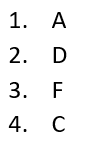 Next
Introduction to HTML

Lab 0 (Intro to Tools)
Lab 1 (Maybe - Intro to HTML)

Homework 1 – The Good, the Bad, and the Ugly
Sources
“Biography of Tim Berners-Lee”, World Wide Web Consortium, Retrieved from http://www.w3.org/People/Berners-Lee/
“History of the Web”, World Wide Web Foundation, Retrieved from http://webfoundation.org/about/vision/history-of-the-web/
“ICANN New gTLDs”, The Internet Corporation for Assigned Names and Numbers, Retrieved from http://newgtlds.icann.org/en/
Licklider, J.C.R., & Taylor, R. (April 1968). The Computer as a Communication Device. Science and Technology, 76, 21-31.
Krug, Steve author. (2014). Don't make me think, revisited : a common sense approach to Web usability. [Berkeley, Calif.] :New Riders
"Percentage of Individuals using the Internet 2000-2012", International Telecommunications Union (Geneva), June 2013, Retrieved from http://www.itu.int/en/ITU-D/Statistics/Documents/statistics/2013/Individuals_Internet_2000-2012.xls
Leiner, B., Cerf, V., Clark, D., et. al. (2105).  Brief History of the Internet. Retrieved from http://www.internetsociety.org/internet/what-internet/history-internet/brief-history-internet#concepts. 
Copeland, L. (2000). Packet-Switched vs. Circuit-Switched Networks. ComputerWorld. Retrieved from http://www.computerworld.com/article/2593382/networking/packet-switched-vs--circuit-switched-networks.html.
Copyrights
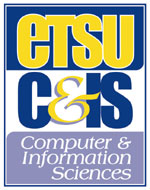 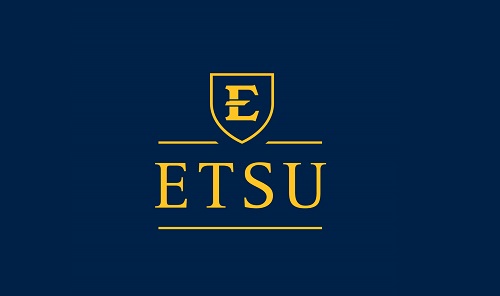 Presentation prepared by and copyright of John Ramsey, East Tennessee State University, Department of Computing . (ramseyjw@etsu.edu)
Microsoft, Windows, Excel, Outlook, and PowerPoint are registered trademarks of Microsoft Corporation. 
IBM, DB2, DB2 Universal Database, System i, System i5, System p, System p5, System x, System z, System z10, System z9, z10, z9, iSeries, pSeries, xSeries, zSeries, eServer, z/VM, z/OS, i5/OS, S/390, OS/390, OS/400, AS/400, S/390 Parallel Enterprise Server, PowerVM, Power Architecture, POWER6+, POWER6, POWER5+, POWER5, POWER, OpenPower, PowerPC, BatchPipes, BladeCenter, System Storage, GPFS, HACMP, RETAIN, DB2 Connect, RACF, Redbooks, OS/2, Parallel Sysplex, MVS/ESA, AIX, Intelligent Miner, WebSphere, Netfinity, Tivoli and Informix are trademarks or registered trademarks of IBM Corporation.
Linux is the registered trademark of Linus Torvalds in the U.S. and other countries.
Oracle is a registered trademark of Oracle Corporation. 
HTML, XML, XHTML and W3C are trademarks or registered trademarks of W3C®, World Wide Web Consortium, Massachusetts Institute of Technology.
Java is a registered trademark of Sun Microsystems, Inc.
JavaScript is a registered trademark of Sun Microsystems, Inc., used under license for technology invented and implemented by Netscape. 
SAP, R/3, SAP NetWeaver, Duet, PartnerEdge, ByDesign, SAP Business ByDesign, and other SAP products and services mentioned herein as well as their respective logos are trademarks or registered trademarks of SAP AG in Germany and other countries. 
Business Objects and the Business Objects logo, BusinessObjects, Crystal Reports, Crystal Decisions, Web Intelligence, Xcelsius, and other Business Objects products and services mentioned herein as well as their respective logos are trademarks or registered trademarks of Business Objects S.A. in the United States and in other countries. Business Objects is an SAP company.
ERPsim is a registered copyright of ERPsim Labs, HEC Montreal.
Other products mentioned in this presentation are trademarks of their respective owners.